ACO & AD DCS
Mario Iván Martínez H.
No news.
… sometimes no news is good news
ACORDE UI
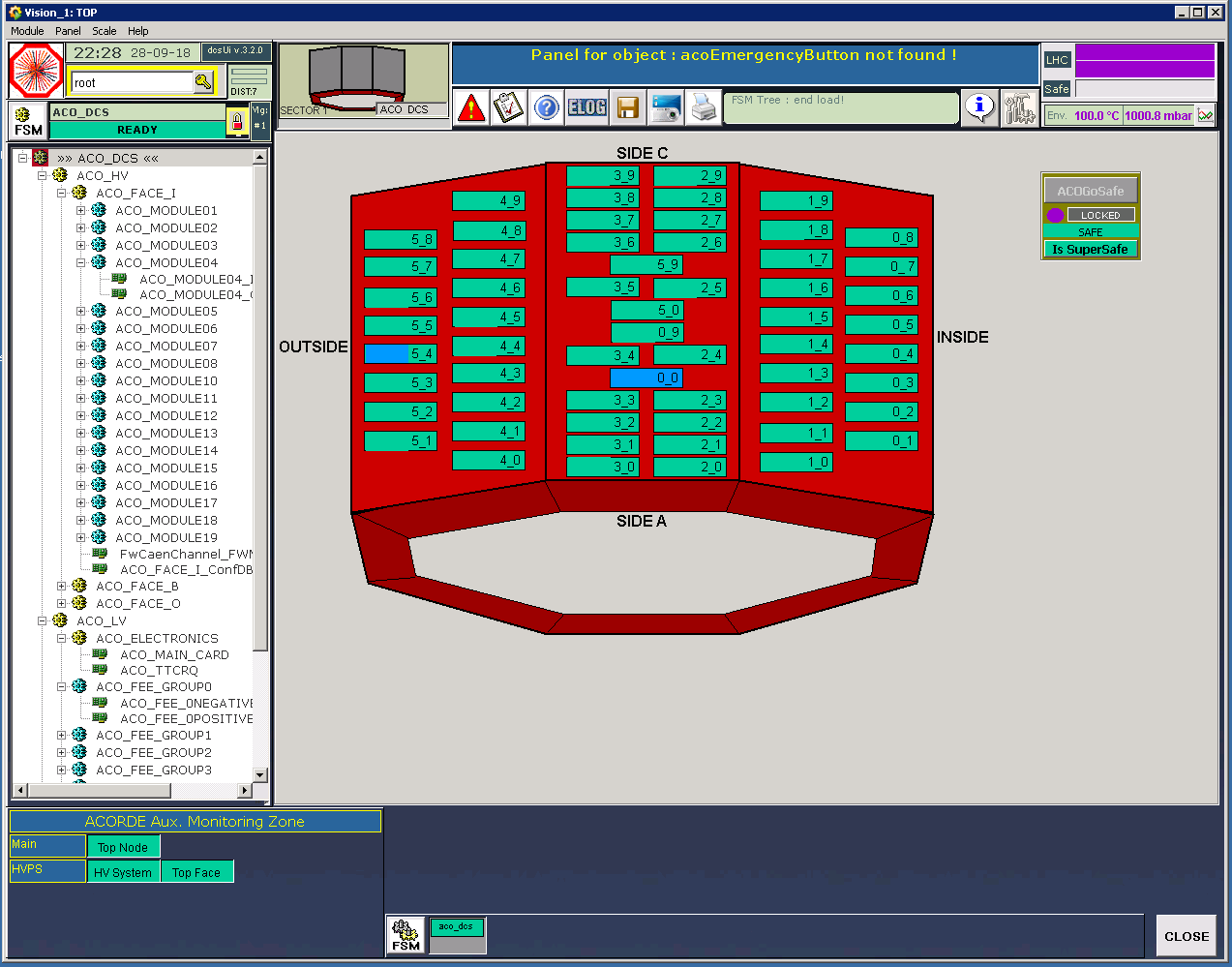 120 HV channels
FSM tree
Emergency Button
HV system
Voltage and current monitoring
LV
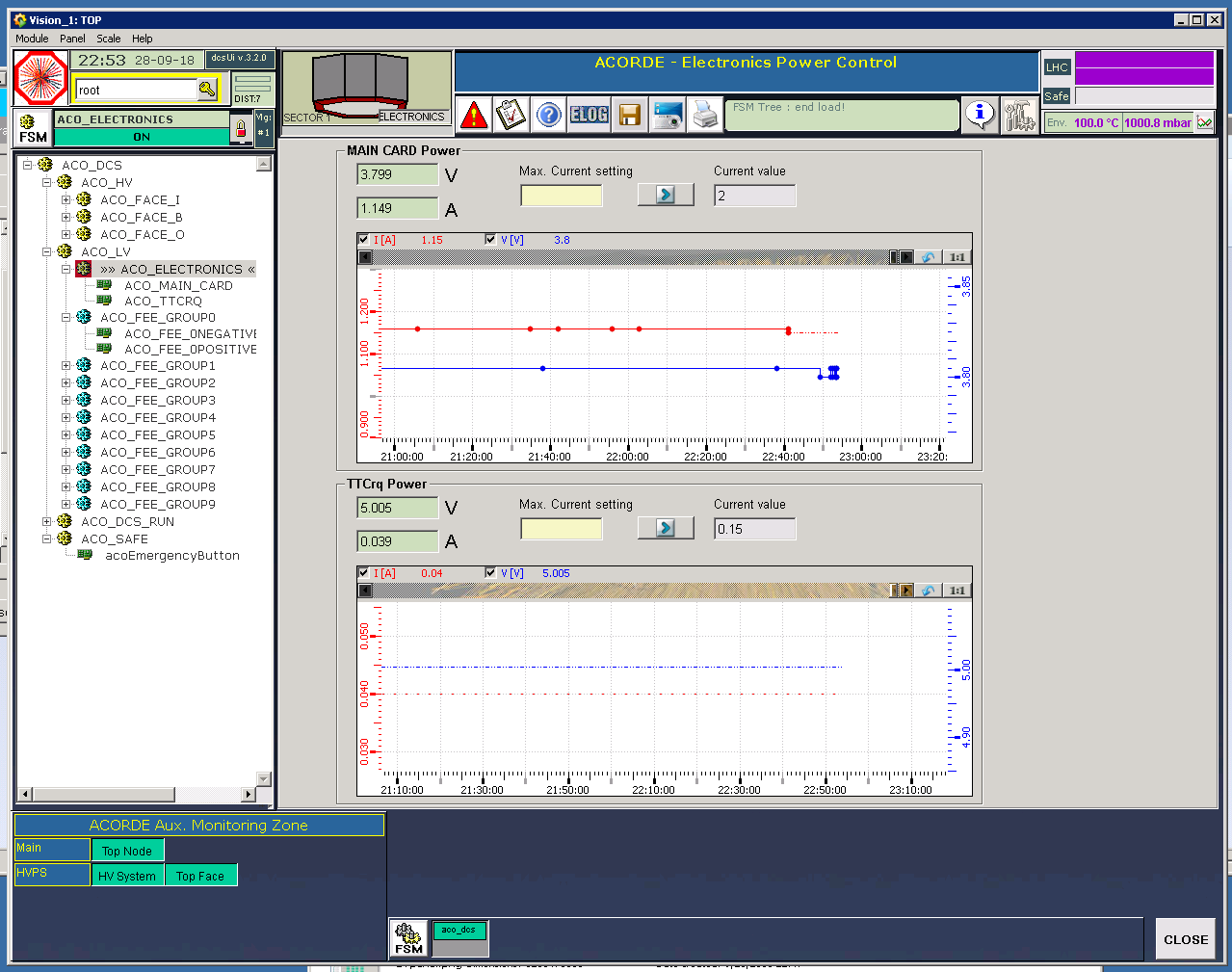 Finite State Machines
ACO DCS
Thanks to
Abraham and Luis
No major issues during LHC18
Though some interventions needed
~ 800 runs this year
Smooth operation of detector during data taking and technical stop periods
No software interventions – only centrally applied patches
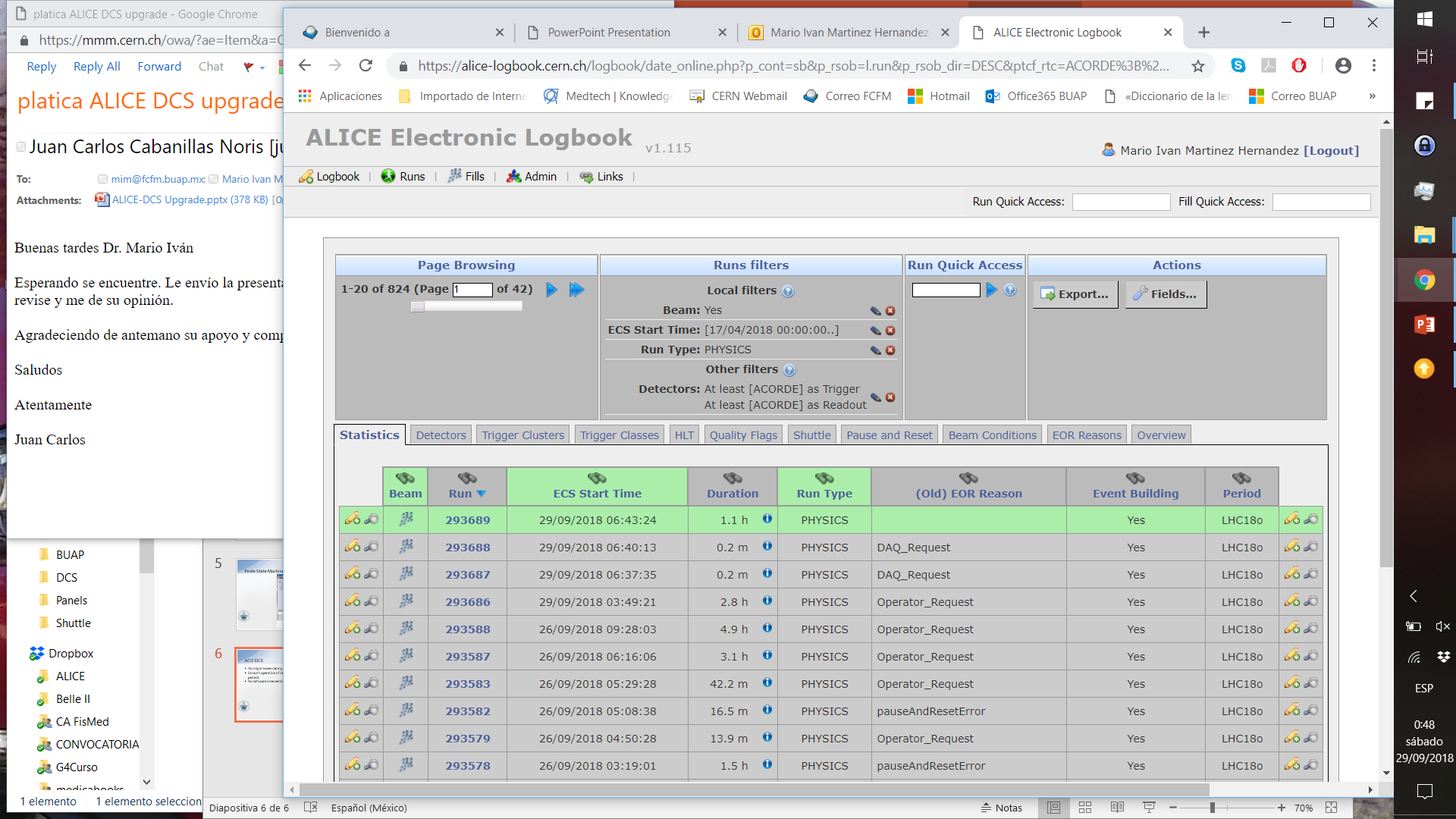 AD DCS UI
Thanks to
Juan Carlos
ADC
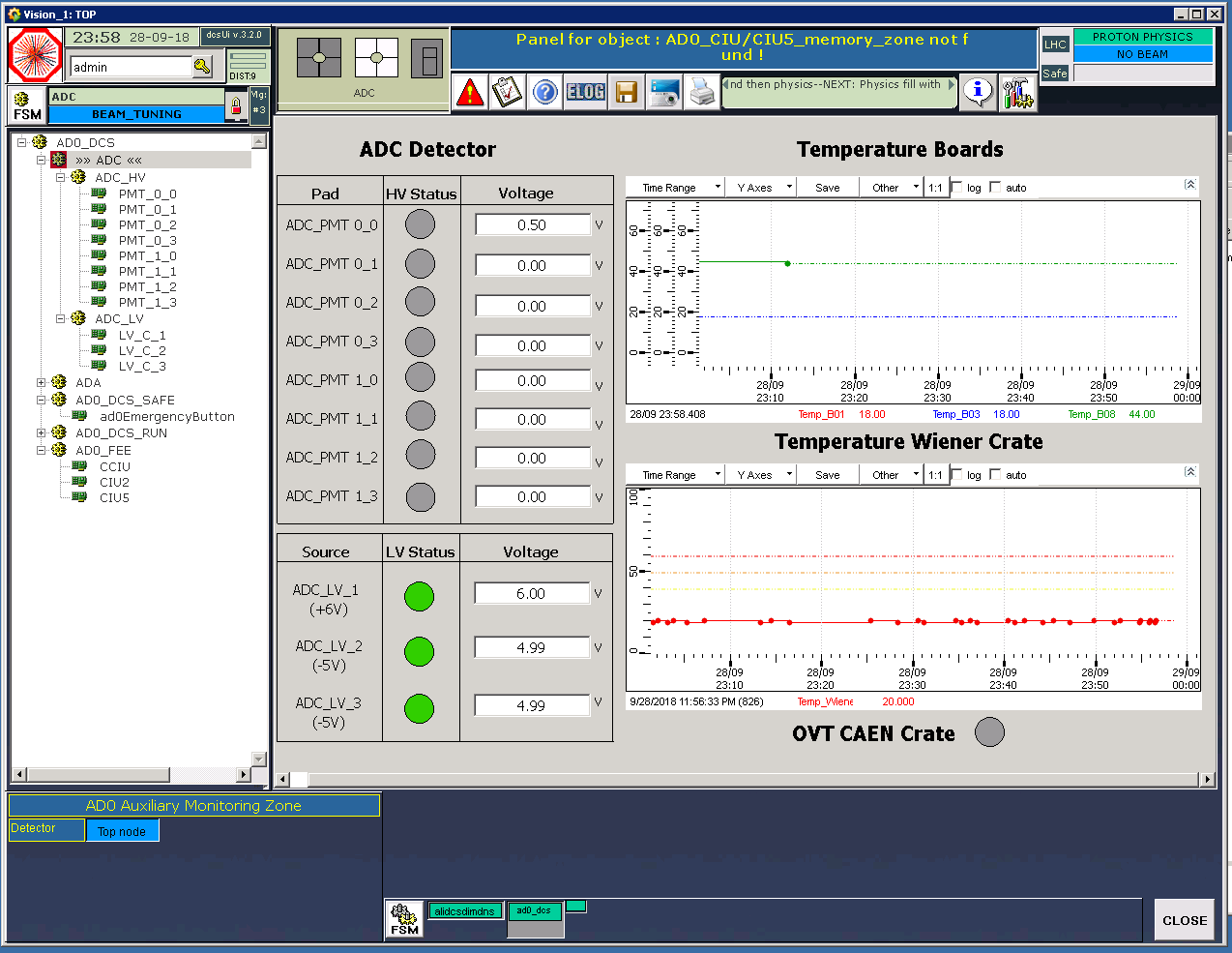 HV
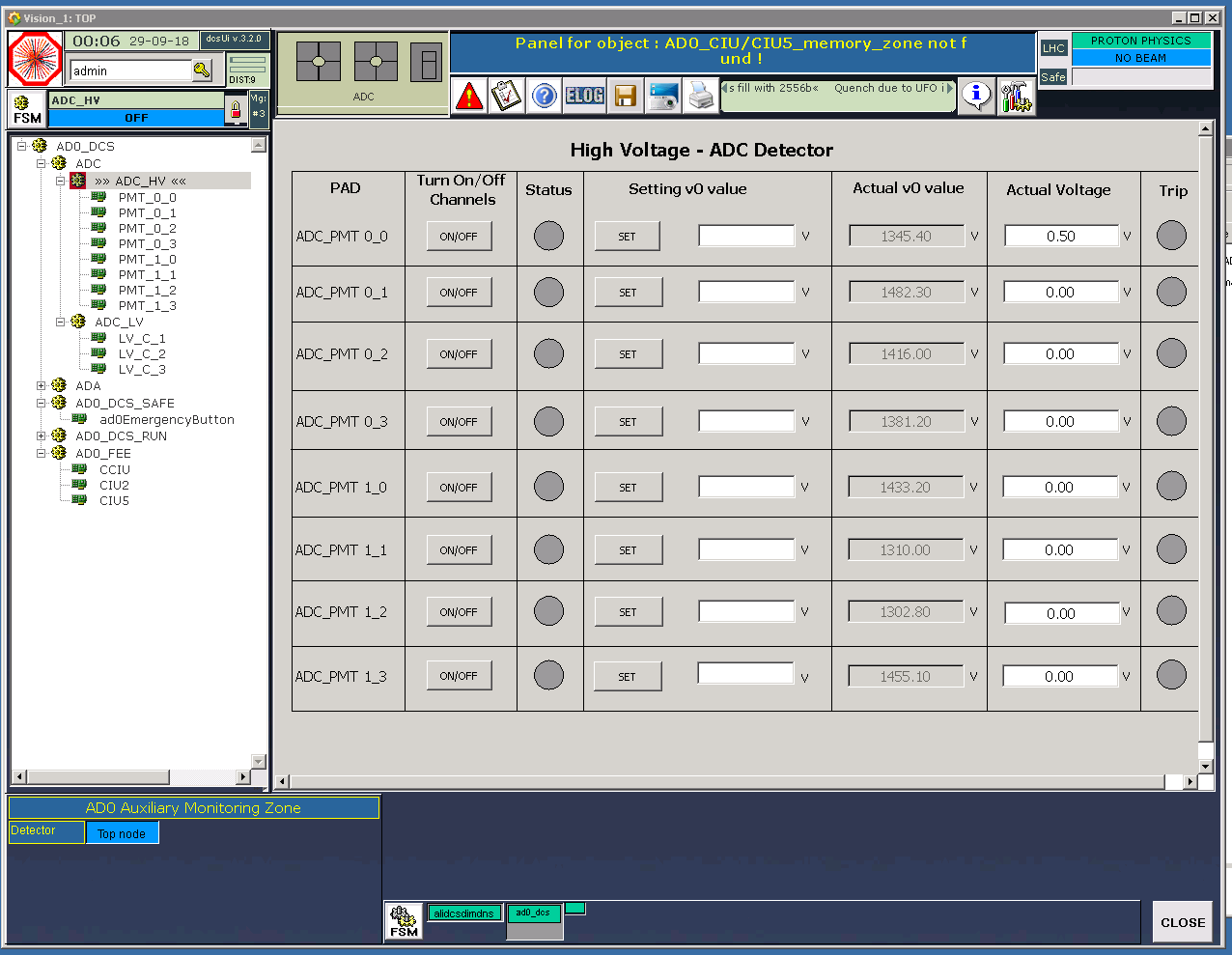 HV trends
AD runs
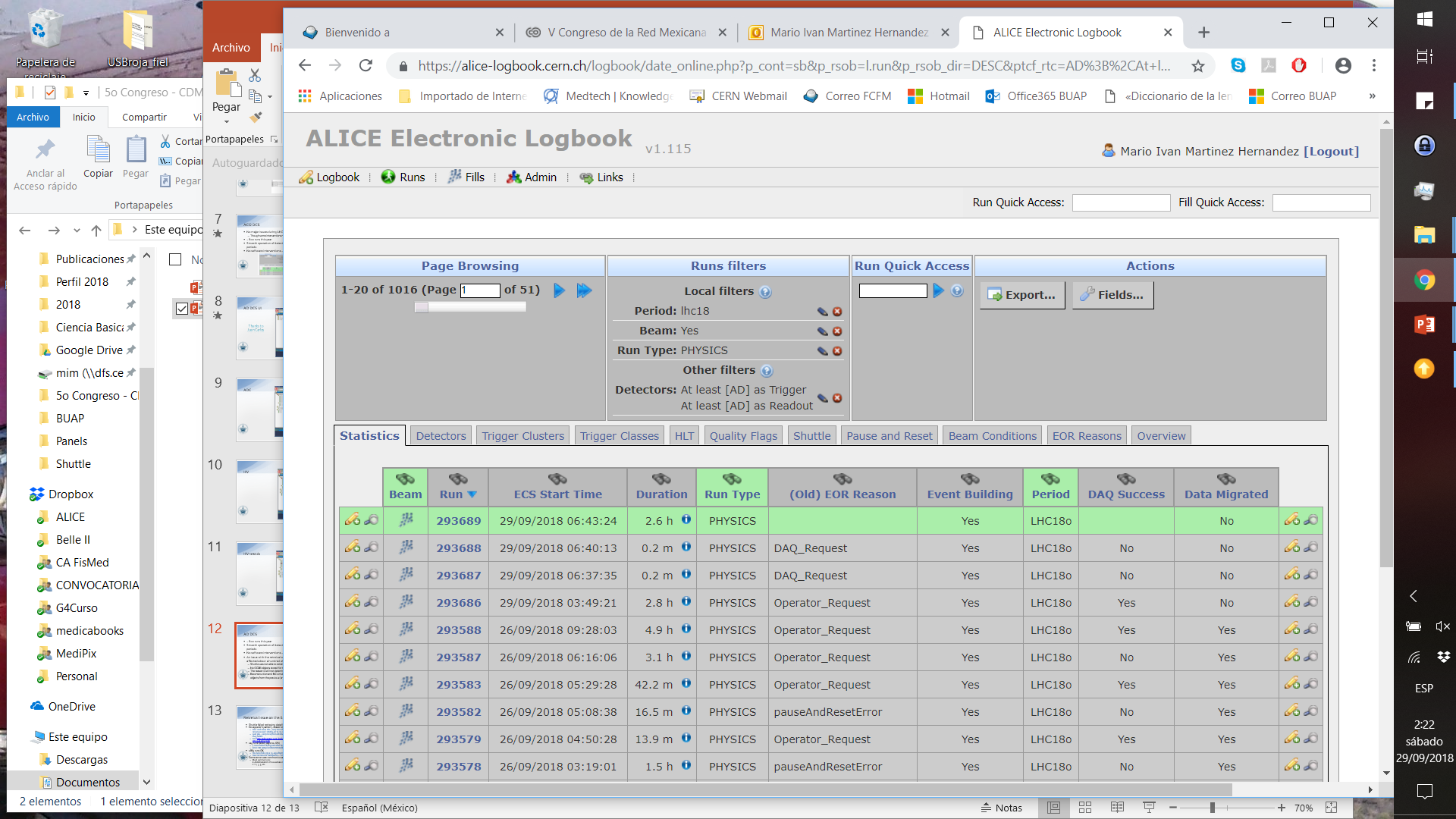 AD DCS
~ 1,000 runs this year
Smooth operation of detector during data taking and technical stop periods
No software interventions – only centrally applied patches
An issue with the retreival of conditions datapoints by the Shuttle affected about a hundred of AD runs.
Shuttle was not able to retreive values for some apparently random datapoints.
No OCDB objects stored for those runs.
The reason is still not determined.
Reconstruction and MC simulation for those runs could be possible using OCDB objects from the previous (or next) “compatible” run.
Retreival issue on the Shuttle
Shuttle failed retrieving data from AD during this year (period: LHC18)
No apparent pattern, reason still unknown.
Nov. and some dec., 2017 runs that were processed by the shuttle in 2017 did not fail. (Last run processed: 282813 on 11-12-2017).
Last dec., 2017 runs (from 282814 onwards) were processed by shuttle in 2018 (march) and they failed.
See  http://alimonitor.cern.ch/shuttle.jsp?filter=&instance=PROD&runrange=282700-283200&time=168
115 runs failed (approx. 6%) (Logbook filter: AD shuttle done: Failed)
4 more failed during and after last TS – before beam was on during last weekend
Error: No entry in DAQ FXS table.
1885 runs OK (Logbook filter: AD shuttle done: Done)
No more fails since 23-sep afternoon (after TS)
New retreival of datapoints – “one at a time”
Some errors are common to several runs (see following slides)
Most common one:  E-AliADDataDCS::ProcessData: Missing data points for alias AD0/HV/PMn!n = 2, 3, 5, etc.
14
Shuttle errors – in order of multiplicity
82 runs had missing PM (HV) datapoints.From run  286124  09/05/2018 22:48To run    292804  09/09/2018 19:27
E-AliADDataDCS::ProcessData: Missing data points for alias AD0/FEE/CCIU/CentralityADAThrLow!E-AliADDataDCS::ProcessData: Missing data points for alias AD0/FEE/CCIU/CentralityADAThrHigh!E-AliADDataDCS::ProcessData: Missing data points for alias AD0/FEE/CCIU/CentralityADCThrLow!E-AliADDataDCS::ProcessData: Missing data points for alias AD0/FEE/CCIU/CentralityADCThrHigh!
Either, CCIU and CIU’s datapoints missing or all datapoints missing
I-AliShuttle::Log: 2018-04-12 08:02:04 UTC (22151): AD0 - run 284698 - GetFileSources - No entry in DAQ FXS table for id: AD0da_resultsI-AliADPreprocessor::Process: The following sources produced files with the id AD0da_resultsCollection name='TList', class='TList', size=0I-AliShuttle::Log: 2018-04-12 08:02:04 UTC (22151): AD0 - run 284698 - ProcessCurrentDetector - Preprocessor failed. Process returned 1.
However, for most of these runs, different datapoints were missing in the 2 trials the shuttle does before declaring a run as failed.
First trial:
This means PM5 was found in this trial
E-AliADDataDCS::ProcessData: Missing data points for alias AD0/HV/PM3!
E-AliADDataDCS::ProcessData: Missing data points for alias AD0/HV/PM9!
I-AliShuttle::Log: 2018-09-08 04:19:10 UTC (5929): AD0 - run 292693 - ProcessCurrentDetector - Preprocessor failed. Process returned 1.
This means PM3 and PM9 were found in this trial
Second trial:
E-AliADDataDCS::ProcessData: Missing data points for alias AD0/HV/PM13!
I-AliShuttle::Log: 2018-09-08 04:19:19 UTC (5957): AD0 - run 292693 - ProcessCurrentDetector - Preprocessor failed. Process returned 1.
16
Reconstruction for failed runs
Previous and next runs to a failed one could be used to reconstruct the bad run.
We should compare HV values for these runs, as suggested by Christoph
previous run HV ≈ following run HV
85 bad runs processed
82 have neighbor runs satisfying previous criterion
30 runs do not have an near neighboring good run
From run 283361 (7.03) to 284335 (29.03) all failed.
HV values to be checked in DCS trending plots for PM HV’s
17